Overview
Custom software or Commercial/Open software
Authentication
Cross-Site Scripting
SQL Injection
Tips
References
Playtime!
Cracking/hacking is against University policy, state law, and federal law and can carry severe penalties
Exception to University policy for the duration of this presentation for the site below:
http://demo.testfire.net
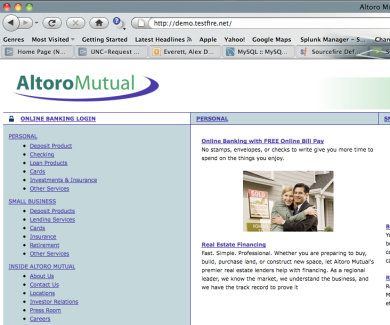 Considerations
Commercial Off the Shelf Software
Used for expected purpose?
Vendor is responsible for patches and vulnerabilities
You are responsible for configuration and maintenance
Open Source Software
Used for expected purpose?
Community is responsible for patches and vulnerabilities
You are responsible for configuration and maintenance
Custom Software
You are responsible for patches and vulnerabilities
Should have security requirements documented
Should have test cases and security risks documented
You are responsible for configuration and maintenance
Internet Reachable?
Then you were, are, and will be attacked.
Authentication
LDAP
Supports anonymous and unauthenticated binding
LDAP injection can be used to alter query
SQL Database
SQL Injection can allow for authentication bypass
Null/Blank
Surprising number of occurrences
Default Password
Tomcat/tomcat, admin/password
Weak Passwords
Password Recovery
What is my favorite color?
If Authentication!=null
SELECT * FROM customers WHERE username=‘$varUser’ AND password=‘$varPass’
SELECT * FROM customers WHERE username=‘bob’ OR 1=1--’ AND password=‘asdf’;
Authentication
Authentication
Recommendations:
Use campus Shibboleth
Use 3rd party package
Must use Secure Sockets Layer/Transport Layer Security
Change all default passwords for applications
Create test cases and test username/password combinations
Secure administrative section
Use a vulnerability assessment product
Must audit authentication success and failure
Authorization is not authentication
Cross-Site Scripting [XSS]
Leads to client side execution of code, typically Javascript
Consequences
Attacker may steal cookies or execute transactions
Internet worms
Redirect clients to malware
Non-Persistent/Reflected
Caused by user interaction, such as clicking on a link
Persistent/Stored
Caused by limited user interaction, such as visiting a webpage
XSS in Visio!
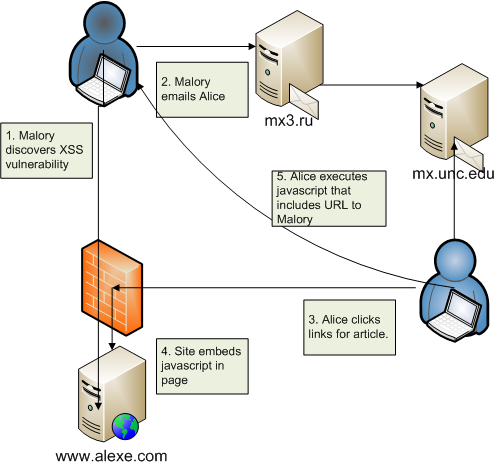 Cross-Site Scripting <XSS>
Identify attacks in your logs
192.168.0.252 – - [05/Aug/2009:15:16:42 -0400] “GET /%27%27;!–%22%3CXSS%3E=&{()} HTTP/1.1″ 404 310 “-” “Mozilla/5.0 (X11; U; Linux x86_64; en-US; rv:1.9.0.12) Gecko/2009070812 Ubuntu/8.04 (hardy) Firefox/3.0.12″ 
192.168.0.252 – - [05/Aug/2009:15:16:42 -0400] “GET /cal/search.php?q=%22%3E%3Cimg%20src=%22http://i55.tinypic.com/witu7d.png%22%20height=%22650%22%20width=%221000%22%3E HTTP/1.1″ 404 310 “-” “Mozilla/5.0 (X11; U; Linux x86_64; en-US; rv:1.9.0.12) Gecko/2009070812 Ubuntu/8.04 (hardy) Firefox/3″ 
192.168.0.252 – - [05/Aug/2009:15:16:42 -0400] “GET /appdir/ajax/addAvail.php?counter=1216%3cscript%3ealert(0)%3c%2fscript%3e&from=1216%3cscript%3ealert(0)%3c%2fscript%3e&to=1216%3cscript%3ealert(0)%3c%2fscript%3e&day=1216%3cscript%3ealert(0)%3c%2fscript%3e&parentDiv=1216%3cscript%3ealert(0)%3c%2fscript%3e&type=1216%3cscript%3ealert(0)%3c%2fscript%3e&date=1216%3cscript%3ealert(0)%3c%2fscript%3e&showdate=1216%3cscript%3ealert(0)%3c%2fscript%3e HTTP/1.1″ 404 310 “-” “Mozilla/5.0 (X11; U; Linux x86_64; en-US; rv:1.9.0.12) Gecko/2009070812 Ubuntu/8.04 (hardy) Firefox/3.0.12″
Cross-Site Scripting [XSS]
Cross-Site Scripting [XSS]
<div class="fl" style="width: 99%;">

 <h1>Search Results</h1> <p>No results were found for the query:<br /><br /> <span id="_ctl0__ctl0_Content_Main_lblSearch"><script>alert('XSS')</script></span></p> </div>
Cross-Site Scripting [%58%53%53]
Prevention
Sanitize user-supplied input and output
Use 3rd party data validation libraries
HTML entities encoding &lt; &gt;
Try test cases
<script>alert(1)</script>
http://ha.ckers.org/xss.html
Tamper Data add-on
Vulnerability assessment
Web Application Firewall
GET /page.asp?id=0;shutdown;--
Remote SQL Execution
Uses permissions given to web server
Goal of attack is to retrieve or post database content
Blind SQL Injection
Results of SQL are not displayed, no errors or warnings
Leveraged by Bots
ASProx botnet used Google search to find Active Server Pages, then execute obfuscated attacks
Lizamoon updated databases to include a javascript file for rendered pages
SQL Injection in Visio!
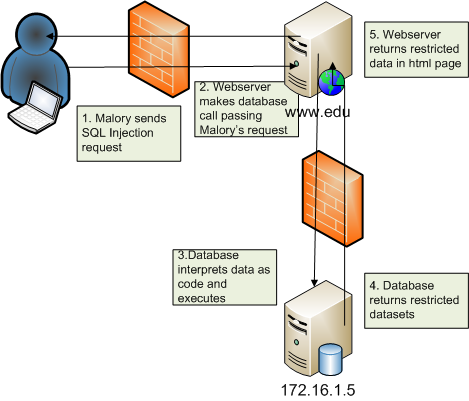 Recognizing SQL Injection
GET /author.asp?authornumber=1);insert%20into%20SubjectTable(Sub_id,%20SubjectName,%20display)%20values%20(666,%20’blah',%201);%20—
GET /details.php?id=999999.9+UNION+ALL+SELECT+0x31303235343830303536– 
GET /index.php?id=99999 union select 1, (load_file('/etc/passwd')),1,1,1
GET form/?’;DECLARE%20@S%20CHAR(4000);SET%20@S=CAST(0x4445434C415245204054207661726368617228323535292C40432076617263686172283430303029204445434C415245205461626C655F437572736F7220435552534F5220464F52207………..6C655F437572736F7220494E544F2040542C404320454E4420434C4F5345205461626C655F437572736F72204445414C4C4F43415445205461626C655F437572736F72%20AS%20CHAR(4000));EXEC(@S);
SHOW TABLES;
SELECT * FROM users
SQL Injection Demo
1' UNION SELECT 1,2,username,password,5 FROM users;--
LIKE ‘%SQL Inject%
An Error Has Occurred!!!
WHERE Goal=‘Prevention’
Prevention
Sanitize user-supplied input
Escape meta-characters like single quote, semi-colon
Use stored procedures or parameterized queries
$stmt = $dbh->prepare("SELECT * FROM tbl WHERE custid = :custid ");
Try test cases
999999 OR 1=1
http://ha.ckers.org/sqlinjection/
Web Application Firewall
Vulnerability Assessment
Tips, in a particular order
Think like an attacker!
Verify all applications are up-to-date and regularly patched
Harden default installations
Restrict access by way of software firewall rules
Run services with least permissions
Never trust user-supplied data, always sanitize it
Submit Remedy ticket to ITS-Security for web assessment 
Review your logs*
References / Sources
Secunia search: http://secunia.com/advisories/search/
OWASP Cheat Sheet: http://www.owasp.org/index.php/SQL_Injection_Prevention_Cheat_Sheet
OWASP Authentication Attacks: http://www.owasp.org/index.php/Category:Authentication_Vulnerability
OWASP Cross Site Scripting Attacks:http://www.owasp.org/index.php/Category:Authentication_Vulnerability
XSS Examples: http://www.tcnj.edu/~it/security/DetectingCross-SiteScriptingAttacks.htm http://thehackernews.com/2011/09/20-famous-websites-vulnerable-to-cross.html http://security.stackexchange.com/questions/1344/get-with-additional-parameters-leads-to-code-injection-in-html-displayed
OWASP SQL Injection Attacks: http://www.owasp.org/index.php/SQL_Injection_Prevention_Cheat_Sheet
LizaMoon Worm: http://blog.spiderlabs.com/2011/04/analysis-of-lizamoon-stored-xss-via-sql-injection.html
SQL Injection Examples: https://www.owasp.org/images/7/74/Advanced_SQL_Injection.ppt
http://securitystreetknowledge.com/?p=193
Parameterized SQL: http://www.phpro.org/tutorials/Introduction-to-PHP-PDO.html